Theoretical Issues in Psychology
Philosophy of science
and 
Philosophy of Mind
for
Psychologists
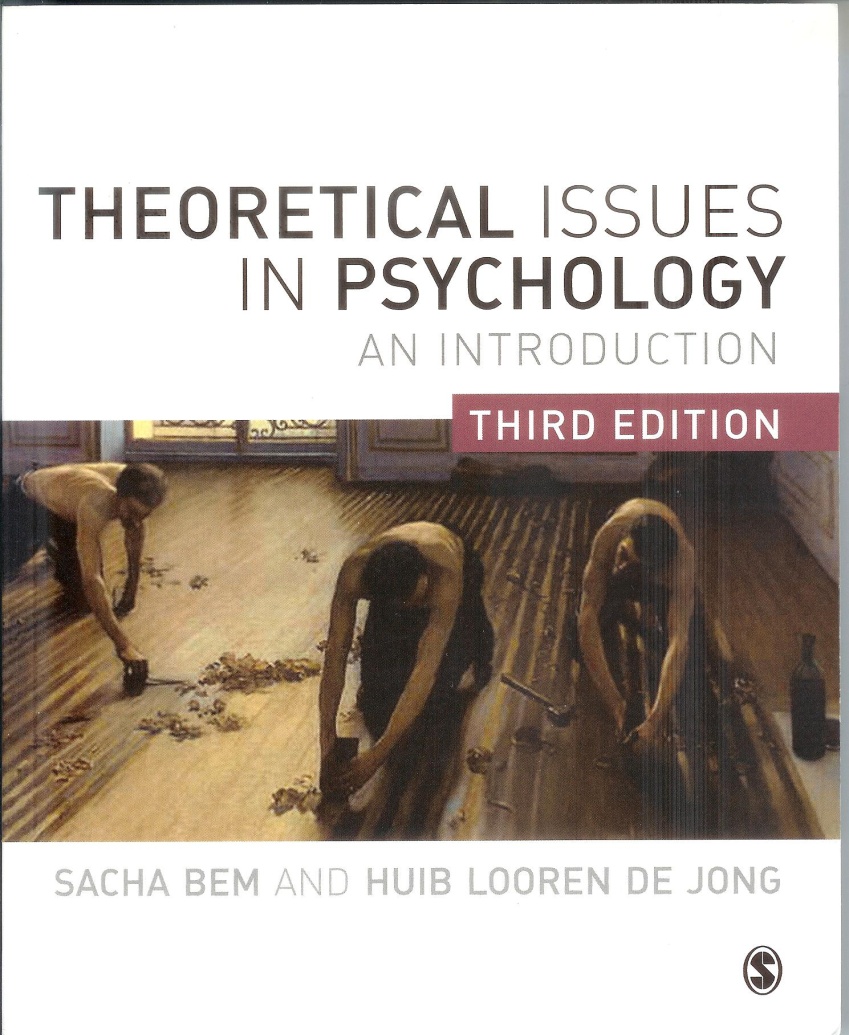 1
B&LdeJ
Chapter 6
Philosophy of mind, brain and cognition
What is mind?
Traditional views on the nature of mind: 
		dualism, materialism, behaviourism.
 Aspects of mind: intelligence and consciousness.
 Intentionality: another aspect of mind.
 Various interpretations of intentionality.
 Folk psychology, intentionality and mindreading.
 Mental causation.
 Three perspectives on mind and brain: 
		multiplicity of explanations.
 Explanations in the study of mind, 
		brain and agency.
B&LdeJ
2
Philosophy of mind
Questions and issues:
 What are mental states and processes?
 What is the relation between mental and physical?
 How do thoughts refer to things? 
 What is the status of ‘folk psychology’?
 What is consciousness? (Ch. 10)
B&LdeJ
3
Different views on mind/body-brain
Dualism 
 ontological (two substances);
 epiphenomenalism (mind is by-product);
 property dualism (double-aspects, same substance);  
 methodological (two methods, not substances).
 Behaviourism
 epiphenomenalism (‘black box’);
 operationalism (only behaviour terms);
 linguistic behaviourism (Ryle).
 Materialism
 identity theory (IT) (mind = brain);
 functionalism (‘classical’ or ‘orthodox’ cognitivism);
 connectionism / dynamism: Ch. 8.
B&LdeJ
4
Linguistic behaviorism
Gilbert Ryle: 
The Concept of Mind (1949)
1. Do not say: we have…
a body 
(outer behavior)
a mind
(inner theater)
and
CATEGORY-MISTAKE
2. Replace ‘intern mental theater’ by:
behavioral dispositions.
3. Mind is behavior of the body: clever acting.
4. Linguistic behaviorism: mental terms refer to behavior (not to inner processes).
B&LdeJ
5
Three features of mind
Intelligence:
 reasoning, rationality;
 reasoning is reckoning; computation; AI;
 but more than reasoning: intentions, emotions, motivations, actions.

 Consciousness:
 subjective, essentially private;
 qualia (first-person experience);
 can qualia be explained objectively (third person)?
 consciousness and brain (Ch. 10).

 Intentionality:
 the mark of the mental: aboutness;
 directed at intentional object (seeing, wanting something);
 beliefs and desires;
 can intentionality be naturalized? Evolution?
B&LdeJ
6
Intentionality
Is a property of psychological phenomena of being about 		things; being directed to objects.
 It is the aboutness of mental states (such as, believing, 		desiring, hearing, mourning etc.).
 Mental states have content.
 Mental states are directed towards factual or counterfactual 	(existing or non-existing) things and events.
Notions like representation, meaning and mental content 
	are closely related to intentionality.
 These all refer to the ability of mental or cognitive states to 
	indicate something beyond themselves.
B&LdeJ
7
‘Original’ and ‘derived’ intentionality
Billboards and books don’t have
original intentionality. Someone put the meaning there for everyone who 
can read and understand 
the signs or symbols.
So, these things have only
 derived intentionality.
John Searle
B&LdeJ
8
Phenomenologists and materialist on intentionality
Franz Brentano (1838–1917) and early phenomenolo-
gists: Mind differs essentially from matter: only psy-
chological phenomena have intentionality, not physical
things.
Materialists: 
Physical things and processes are all there is; 
so, intentionality should be naturalized, that is
explained in physical, computational or biological terms.

Or (another strategy), eliminated from scientific worldview, since it is part of a folk-psychological worldview.
B&LdeJ
9
Fodor’s cognitive linguistic explanation of  intentionality
A mental state is a propositional attitude:
‘He thinks that he is Napoleon’
‘She expects that he will come tonight’
The content is the proposition (that-clause).
These propositional attitudes (mental states) cause behavior 
or other mental states:
e.g., wearing a Napoleon-hat all day;
or thinking he loves good food and cooking the best meal ever.
B&LdeJ
10
Fodor’s explanation of intentionality – 2
Propositional attitudes (mental states) 
do their causal work, are intentional, irrespective of the existence or reality of 
the content / the proposition (the that-clause).
It is the syntax of the propositional attitude that causes behaviour, regardless of reference to the world.
Therefore only the syntax, only what happens inside the head is psychological important, 
not the reference to the world, the semantics / the meaning / the content of the mental states.
The psychologist or cognitivist can be a solipsist in her method, can be world-aloof. Hence ‘Methodological Solipsism’
B&LdeJ
11
Daniel Dennett’s solution
Intentionality is a way of speaking
We normally attribute thoughts, desires, fears 
and reasons to intentional systems (human beings, chess-computers etc.).
This intentional idiom and psychological strategy works well:
it produces accounts, explanations, predictions of behavior.
But we should not be tempted to take it literally, that beliefs and desires exist somewhere at the physiological level of brain states.
The intentional idiom is a useful, even indispensible folk-
psychological approach, but scientists should trade it in when
naturalistic explanations happen to be found.
B&LdeJ
12
Intentionality is a feature of information
Fred Dretske
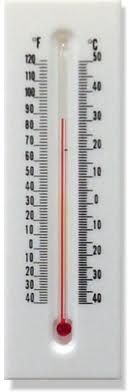 Intentionality is a ‘pervasive feature of all reality – 
mental and physical’, rather than a ‘mark of the mental’.
E.g., the thermometer is sensitive to the value of the 
temperature it is designed to measure.
Any physical system which can carry information 
in this way is an intentional system.
B&LdeJ
13
Ecological conception of intentionality
Intentionality is the property of a complete being who is cognitive and active in the world. Cognitive activities work in the interaction between organism and environment. Intentionality gets a kind of ecological interpretation, an organism’s situatedness in the world.
B&LdeJ
14
Intentionality as being in the world
Second generation of (existential) phenomeno-
logists, like Martin Heidegger and Maurice 
Merleau-Ponty had also a broad conception 
of intentionality in mind. 


Intentionality expresses the property of our 
human engagement with the world. 
It characterizes human existence, human 
living and acting in the world. 
They called this ‘being-in-the-world’: 
‘Dasein’, ‘être au monde’.
Martin Heidegger
Maurice Merleau Ponty
B&LdeJ
15
Folk psychology
Common-sense psychology we use in everyday life (in clinical and social psychology, and in economics), understanding, explaining, predicting behavior, as guided by goals, thoughts, and reasons:
	‘He must be crazy, for dumping her’;
	‘Mary had not the slightest desire to go on holiday’.

2. A philosophical reconstruction: the application of common 
	sense notions to mental states as representing, having 
	content and aboutness, the ‘belief-desire’ model of  mental states, the LOT-model.
B&LdeJ
16
How is mind-reading possible?
Three approaches (theories):
the theory theory: we have an an inborn capacity, 
	an inner theory, a module, to reason about others’ 
	thoughts and feelings; this theory fits in the project of naturalizing the mind;  
2. the simulation theory: we simulate what we would do, think or feel when we put ourselves in the other’s shoes;
3. a kind of hermeneutic explanation: the capacity is
	like ‘Verstehen’, recreating the other’s state of mind from our own subjectivity, in a holistic way and not exhausted by a complete specification of rules; is an intersubjective understanding (‘co-cognition’); an anti-
	naturalistic approach.
B&LdeJ
17
Mental causation: 
a place for mind in a physical world?
(Reductionistic) Materialism and Epiphenomenalism
No! Thinking is just a physical process, ‘mental causes’are really brain processes. Mind does not exist, or its processes are no more than by-products.
Mental causation – mental realism
Yes! Mental processes like thinking and willing cause behavior; thoughts must be real, and have causal powers.
Anomalous monism (Davidson)
Yes! Mental processes are brain processes (monism) and have causal powers, but they cannot be reduced to brain processes, they make no nomological (lawful) connections (are anomalous).
B&LdeJ
18
Dennett’s 3 stances_1
Physical stance: 
the level of implementation, hardware, 
brain (cfr.the engine of a car).
 Design stance: 
the level of design, the functional 
structure: the cognitive system, 
the software (cfr. the design of a car).
 Intentional stance: 
the level of behavior, of intentional 
explanation (cfr. the car’s performance).
B&LdeJ
19
Dennett’s 3 stances_2
The intentional stance uses beliefs and desires to explain and predict complex intelligent systems. 
	Intentional explanation is a loan on intelligence that must be redeemed by specifying the design (computer program, electronic circuits, etc.) that produces intentional behavior.

The design stance predicts a system’s behavior by breaking it up into functional parts and showing how these subsystems or subroutines perform their (sub)tasks.

The physical stance predicts the system from its physical states, and is usually invoked to explain malfunction.
B&LdeJ
20
Multiple perspectives in explaining mind, brain and agency
Multiple levels and perspectives of studying mind and brain.
Explanatory pluralism, pragmatism: what works as explanation and prediction.
Intentional explanations in folk psychology, design and physical explanations in cognitive and neuroscience, can coexist.
No reduction.
B&LdeJ
21